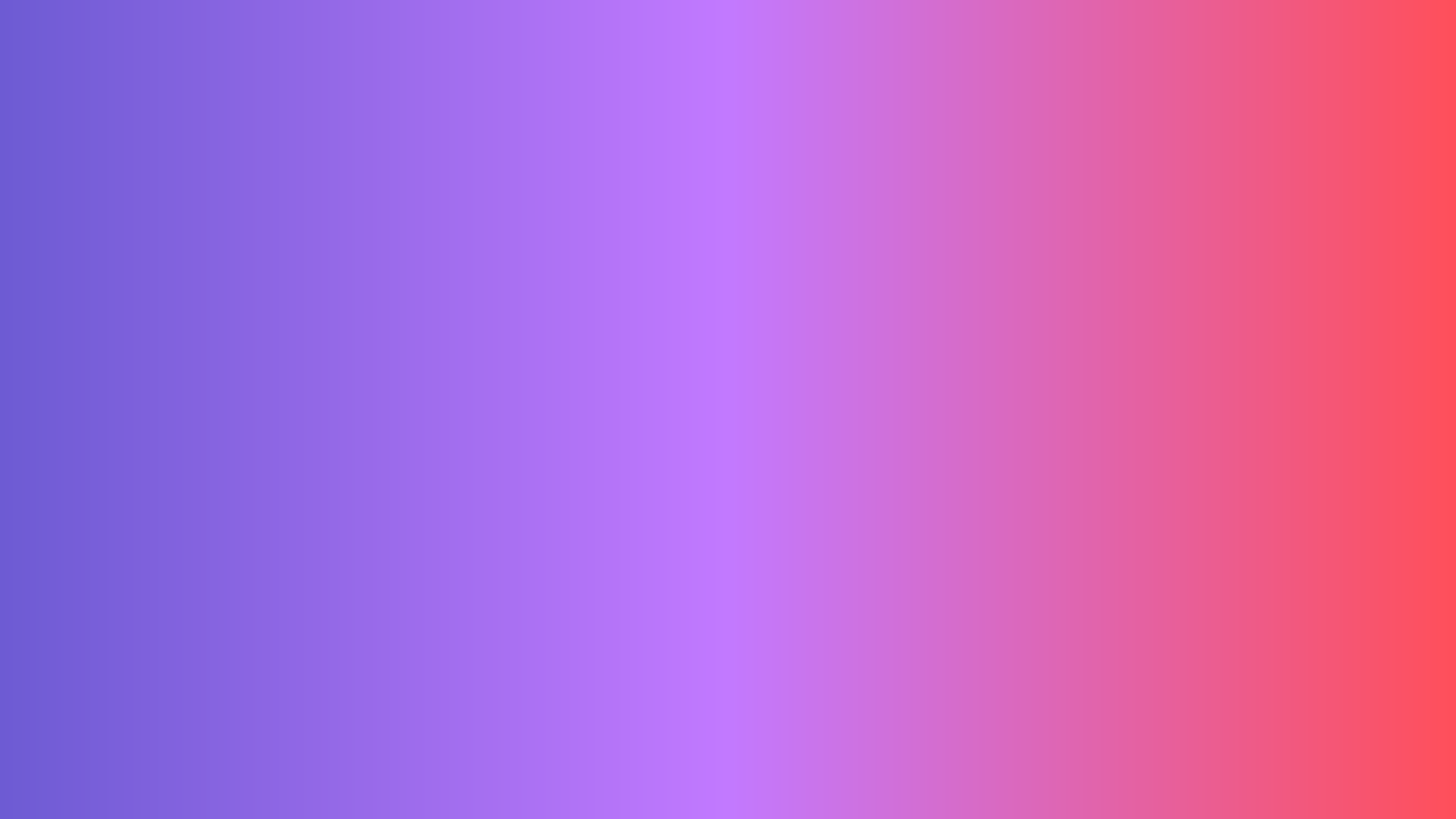 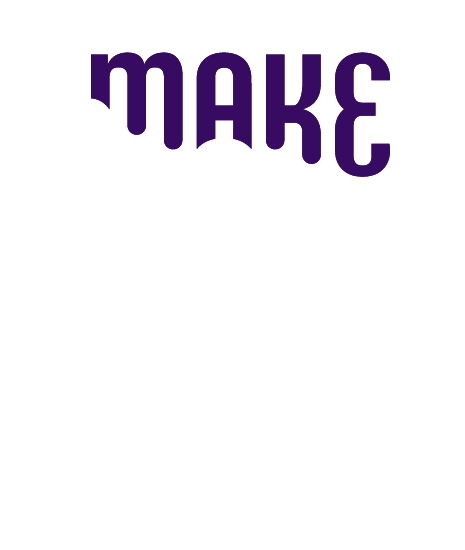 IntersectionalityBased Policy Analysis Tool (IBPA)
Introduction
[Speaker Notes: Welcome participants

Set ground rules for the session and make sure they are recorded. Emphasise the importance of inclusion and respect for diverse opinions.

Consider an icebreaker or energiser to set the stage for open discussion and introduce every participant. Use name tags or memorise their names if you can.

Facilitate discussion:
What is your experience doing policy analysis. 
Ask people to share what policy they analysed. 
(If no one is familiar share your own experience).
What are your aspirations for this session? What outcomes do you anticipate achieving? Write the “Expectations” on a flip chart sheet, whiteboard or slide.]
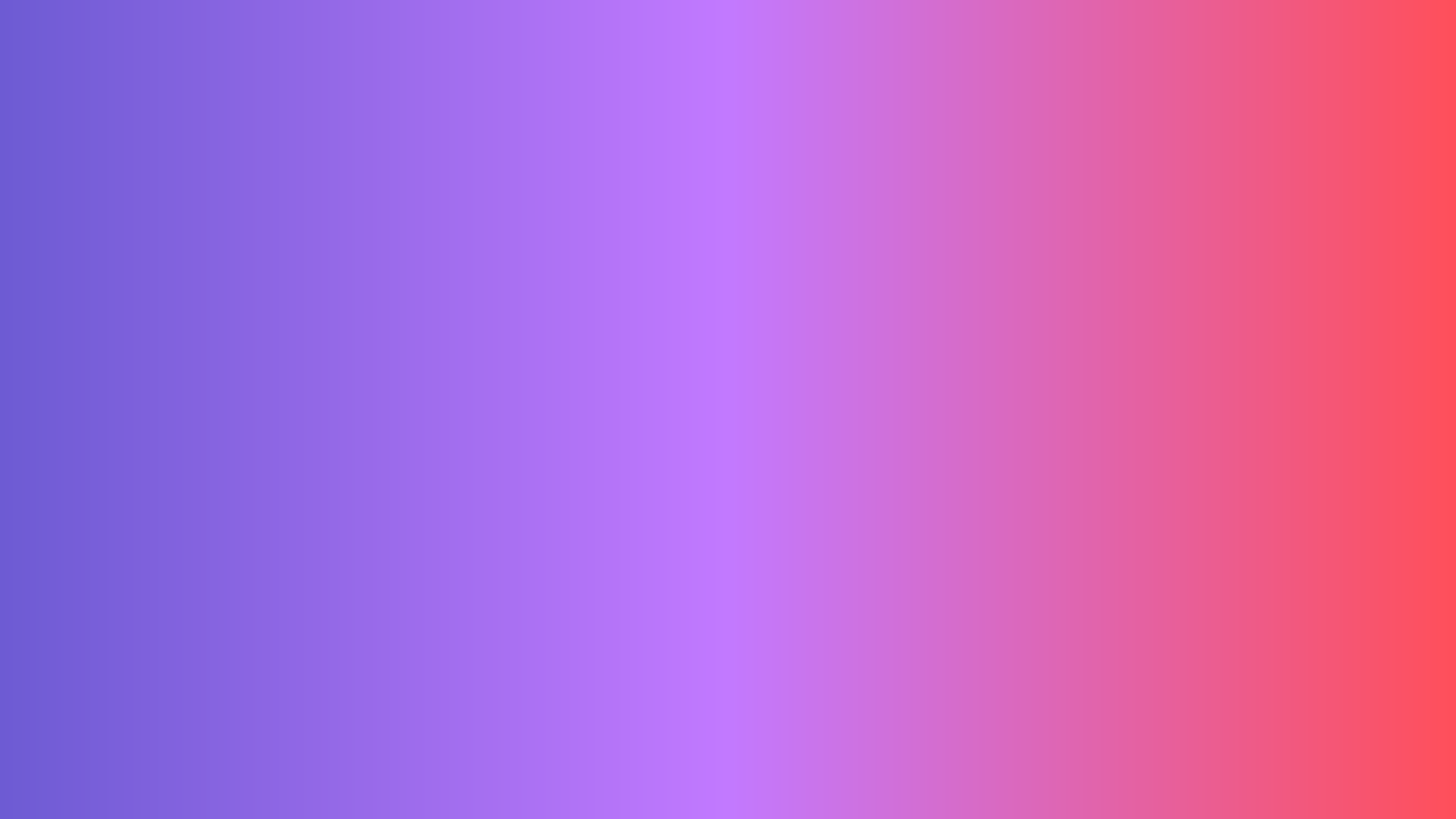 OBJECTIVES
1. Roadmap
Provides a roadmap for the policy analysis process.
2. Humanise
3. Expose
4. Framing
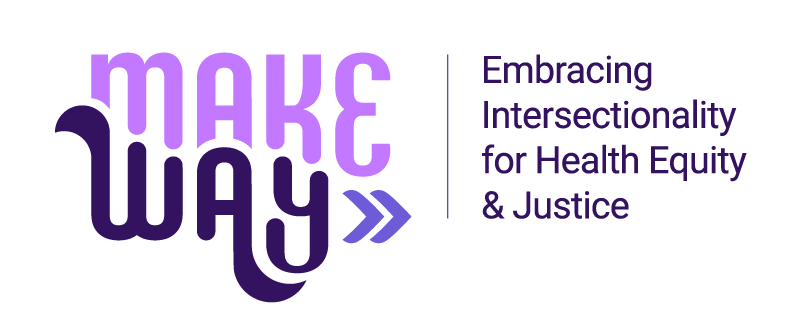 [Speaker Notes: The tool helps the user to: 
Do the policy analysis.
Set up an inclusive and participatory process.
Progress from initial analysis to concrete policy advocacy.

The tool serves as a complete and user-friendly roadmap for navigating the entire process.]
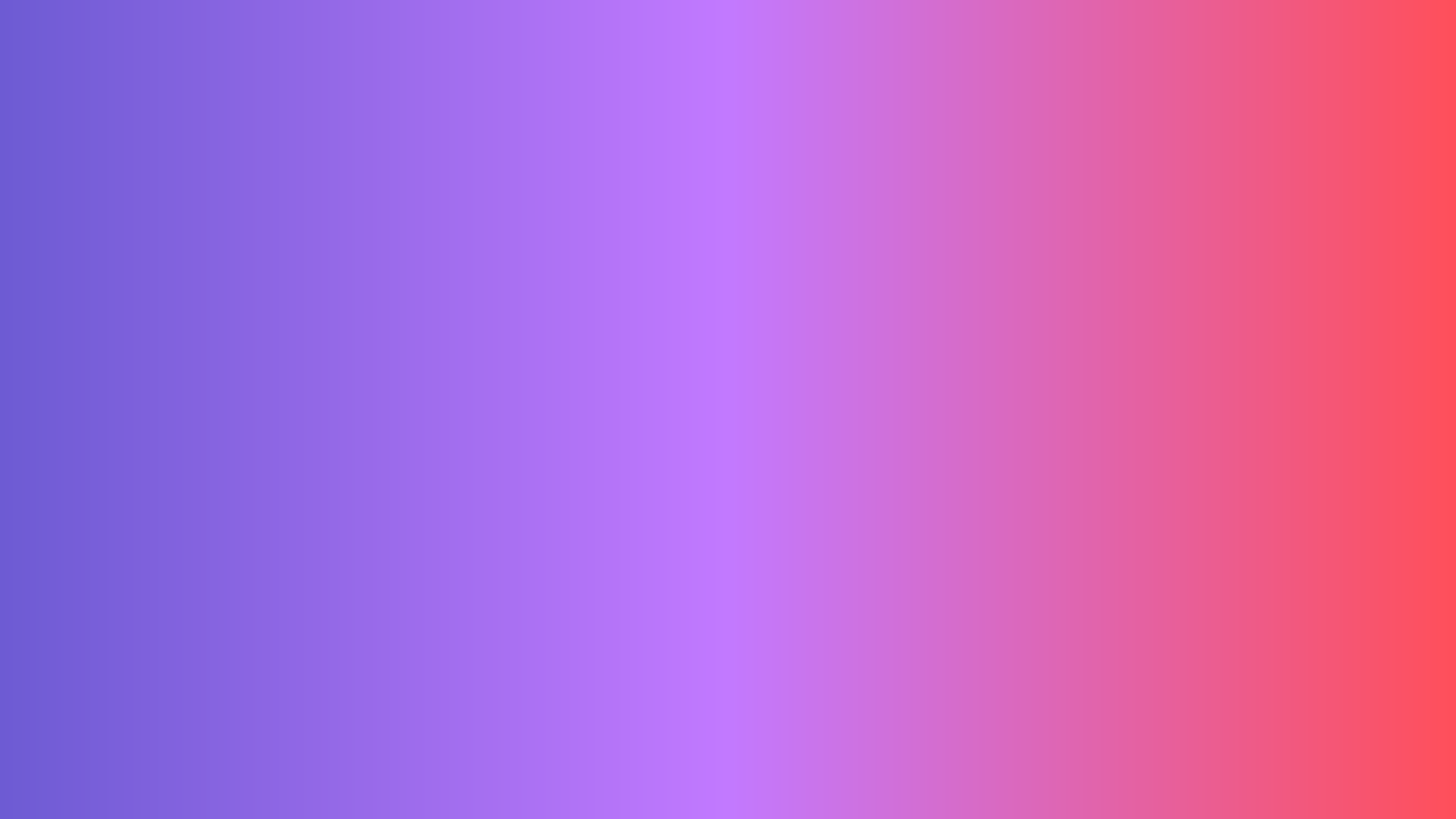 OBJECTIVES
1. Roadmap
Humanises policies and the policy- making process.
2. Humanise
3. Expose
4. Framing
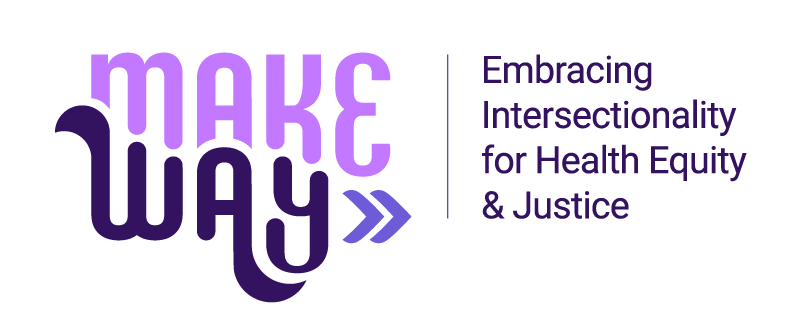 [Speaker Notes: Policies are made by people and are always in some sense subjective. This is sometimes forgotten.
This tool helps humanise policies; it helps users gain insight into the policy-making process, who was involved and how their biases may have affected the policy.
In addition, it helps users think through the effects (or lack of effect) on different groups of people.]
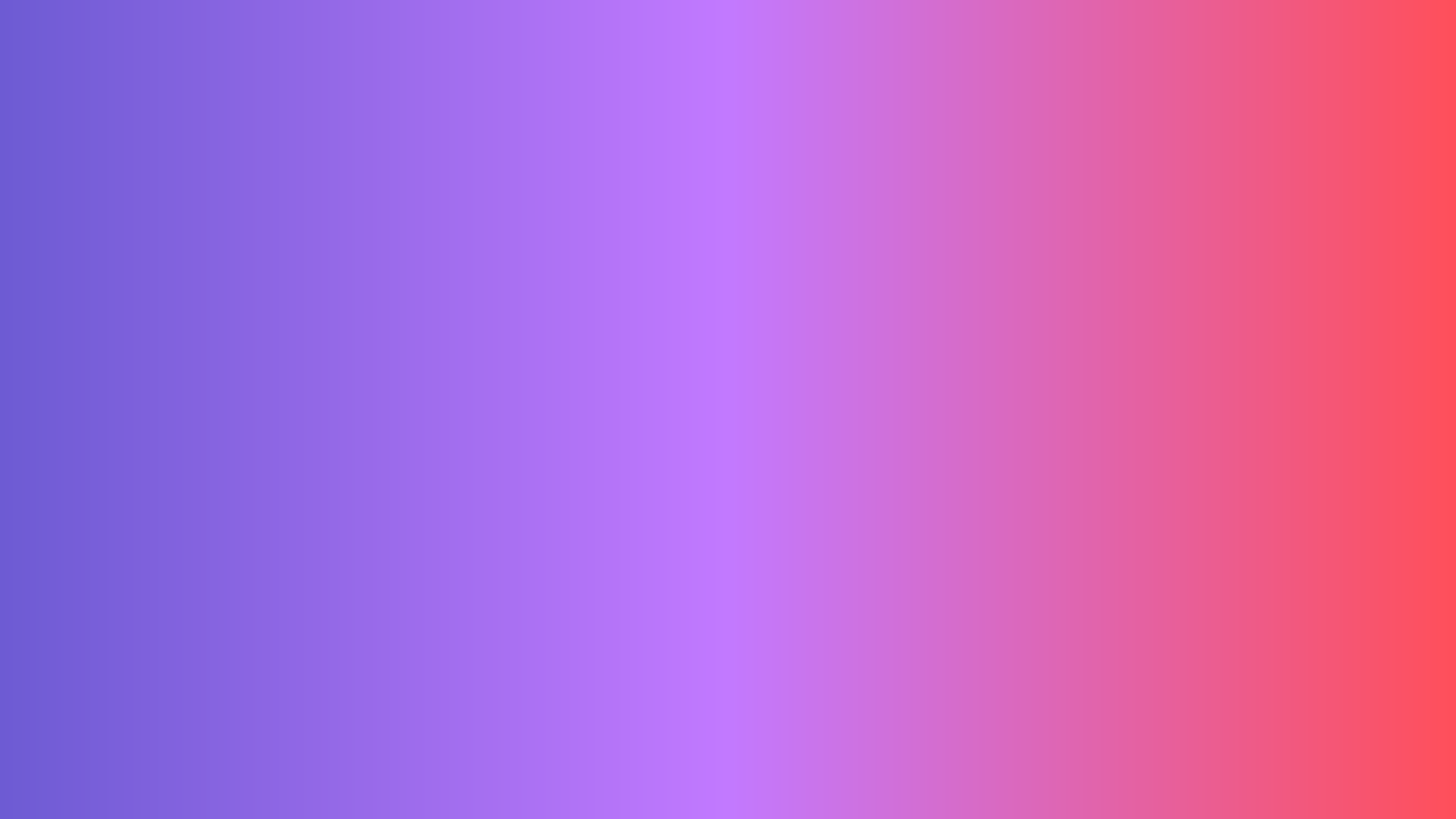 OBJECTIVES
1. Roadmap
2. Humanise
Exposes power imbalances.
3. Expose
4. Framing
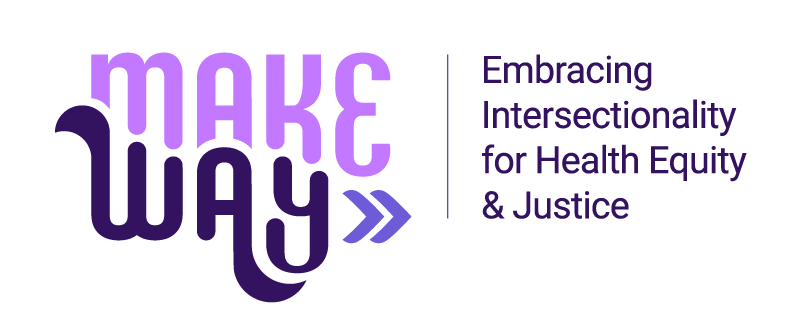 [Speaker Notes: Policies are often influenced by unequal power dynamics. 
The tool helps you question for example the policy development process and how decisions were made about the policy.
It also helps interrogate who was missing at the table in the development process. 
It questions who benefits or who is left behind if the policy is implemented.
The tool helps you think through the (unintended) consequences of the policy in question.]
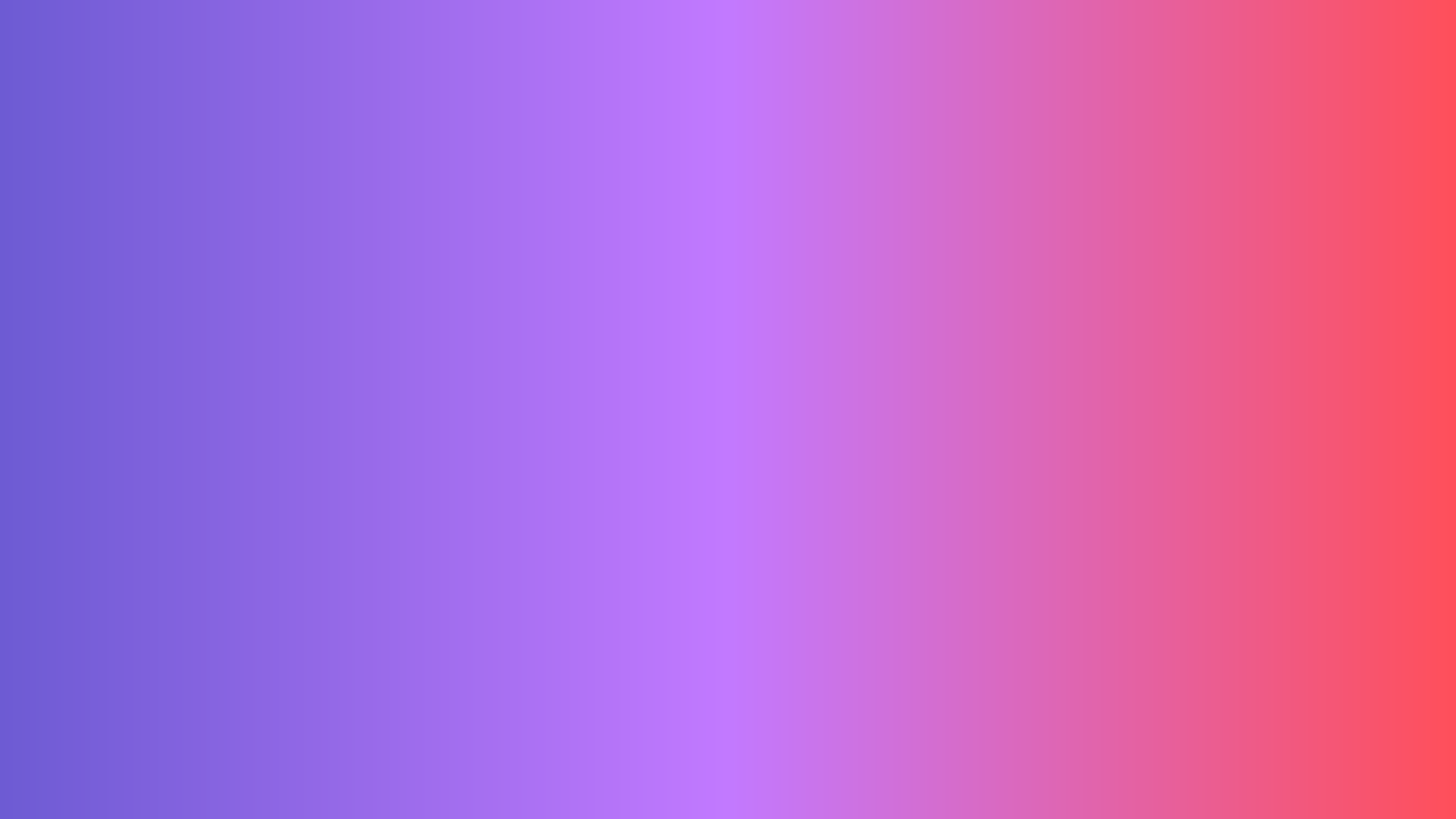 OBJECTIVES
1. Roadmap
2. Humanise
3. Expose
Interrogates how problems and solutions are framed.
4. Framing
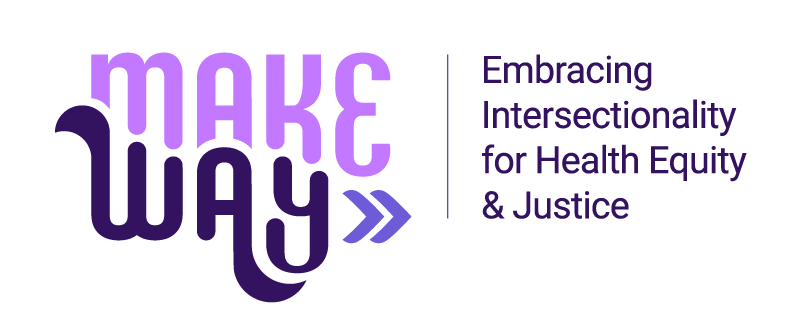 [Speaker Notes: The tool helps you to critically look at how problems and solutions are framed, who has framed them and from which perspective.]
HOW TO USE THE IBPA?
01
02
03
Homework
Familiarisation
Build your team
Investigate the policy and all its drama
Get to know the questions
Involve those impacted by the policy
04
05
Analysis
Write up
Answer the questions
Put your analysis together
[Speaker Notes: Ideally you would be able to use the IBPA within a full process, meaning a walk though of all these steps.
However, this is time consuming and may not always be possible. 
The IBPA is also a good tool to use in a modular way. Meaning using parts of the tool or a few helpful questions.]
IBPA questions
36 questions - 8 categories
What is the policy about
Perspectives the policy is based on
People/identities the policy addresses
Monitoring
Evaluation
Learning
4
5
3
8
7
2
6
1
Unpacking the policy development process
Accountability
Policy's ecosystem
How it operates
[Speaker Notes: The IBPA tool is a list of 36 questions divided in 8 categories
Users do not have to answer all the questions. You make a selection depending on the policy you are analysing where it is in the process etc.]
SAMPLE QUESTION (1)
What is the policy about?  

What is the purpose of this policy and why is it necessary according to those who developed it and according to those who promoted it?
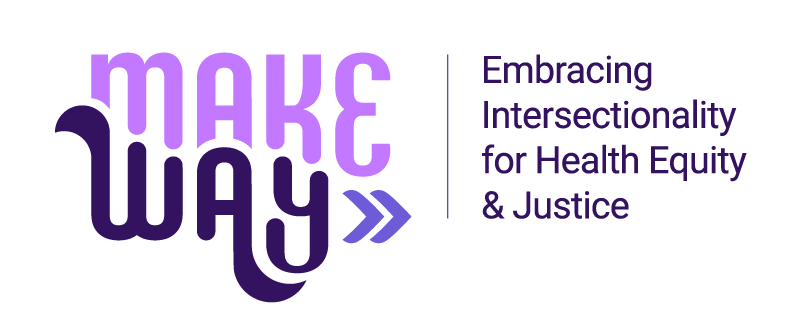 [Speaker Notes: This is one of the first questions in the list. At first glance it seems overly basic but is actually a crucial first question since it explores some of the history of the origin of the policy as well as the framing of the problem the policy aims to address. 
Bring in an example]
SAMPLE QUESTION (2)
Unpacking the policy development process 

Was the policy generated in collaboration with the people it addresses? Were grassroots activists and community groups represented?
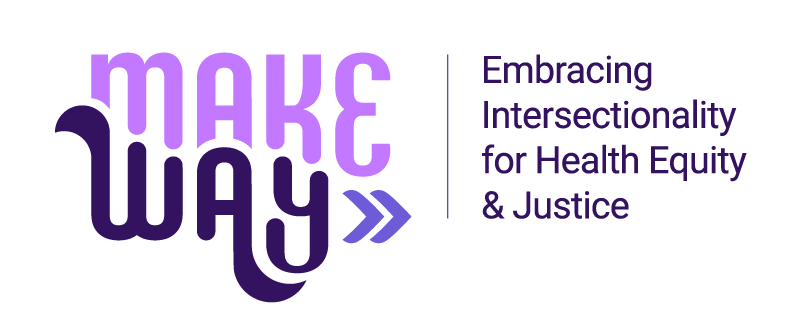 [Speaker Notes: Policy making processes are often invisible once a policy is finalized.
This question is designed to uncover some of the details (and the drama) of how the policy was developed, who was involved 
Policies that meaningfully involved target groups are different from those that were solely made by policy makers
It is helpful to involve somebody in your IBPA exercise who was part or has knowledge of the policy development process.
Bring in an example]
SAMPLE QUESTION (3)
People and characteristics or identities the policy addresses 

Who benefits if the policy is implemented? The group the policy addresses directly? Who else? Will anyone indirectly benefit? Could some people stand to benefit from it while the policy does not recognise them/take them into account?  
Could anyone be directly harmed by this policy? Could anyone be harmed indirectly? Have these groups been identified or considered?
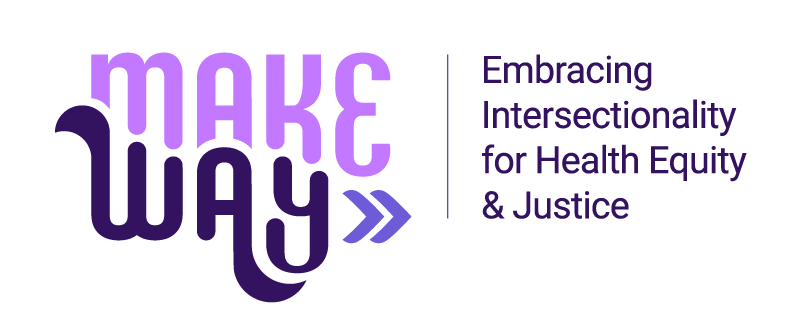 [Speaker Notes: These questions force you to think through the (uninitended) consequences of the policy in question.]
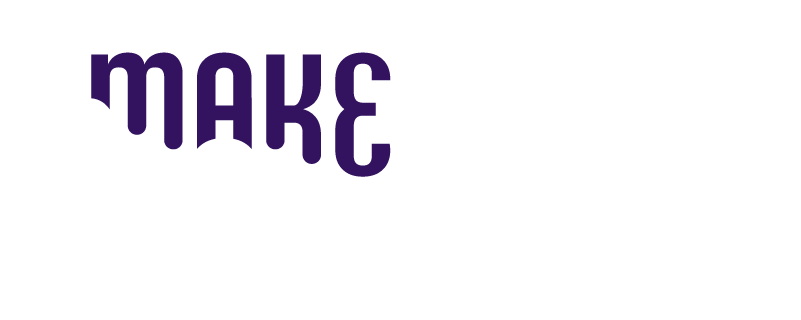 THANK YOU